ᏣᎳᎩ 102
ᎨᏙ ᎢᏳᏍᏗ ᏗᎬᎾᏗᎢ?
ᎠᎬᏱ: ᎦᏲᏟ ᎢᏣᏓᏟᏃᎮᎯ (7 ᎢᏯᏂ ᎠᏂᏴᏫ)(ᎤᏍᏆᎳ ᎠᏟᏃᎮᏗ)
(Ꭳ)ᏏᏲ! ᎭᏲᎵᏓᏧ / ᎣᏏᏊᏍ? / ᏙᎯᏧ?
ᎨᏙ ᎭᏛᏁᎴ?
ᏙᏊ ᏣᏓᎾᏔ?
ᎨᏙ ᎢᏳᏍᏗ ᏗᎬᎾᏗᎢ?(ᎢᎾ ᎢᎦᏘ?  ᎡᎳᏗ ᎢᎦᏘ?)
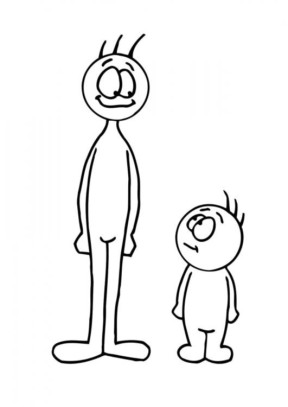 ᎬᎾᎯᏓ ᎤᏍᏗᏰᎬ?			ᎤᏍᏆᎳ ᎤᏍᏗᏰᎬ?
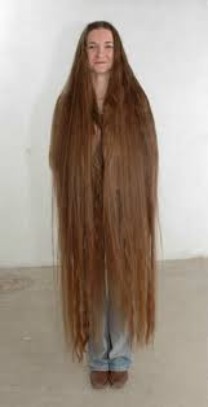 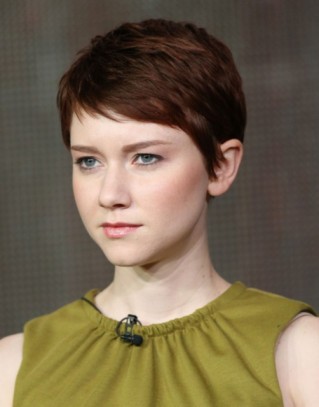 ᏧᏂᏍᏗ ᏗᎦᏙᎵ?				ᏧᎾᏔᏅ ᏗᎦᏙᎵ?
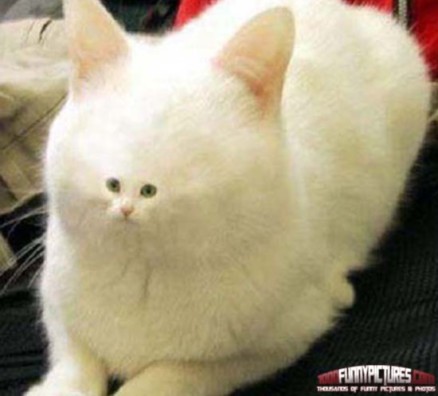 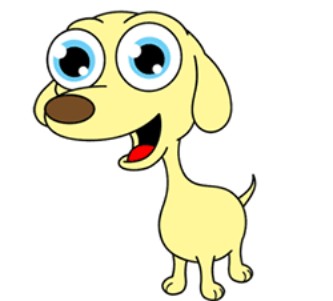 ᎡᏆ?									ᎠᎴ ᎤᏙᎯᏳ ᎡᏆ?(ᎢᎾ ᎢᎦᏘ?)
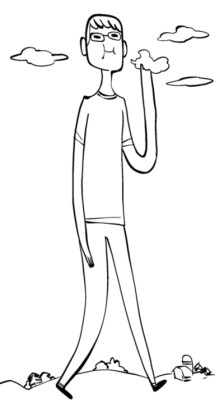 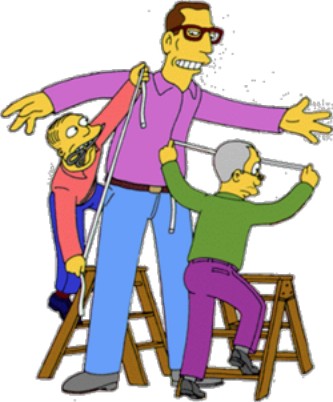 ᎤᏬᏚᎯ?						ᎠᎴ ᎤᏁᎩᏟᏗ?
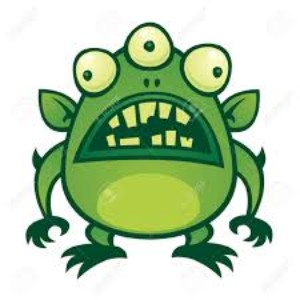 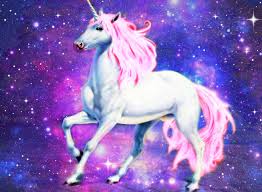 ᎠᏰᎸ
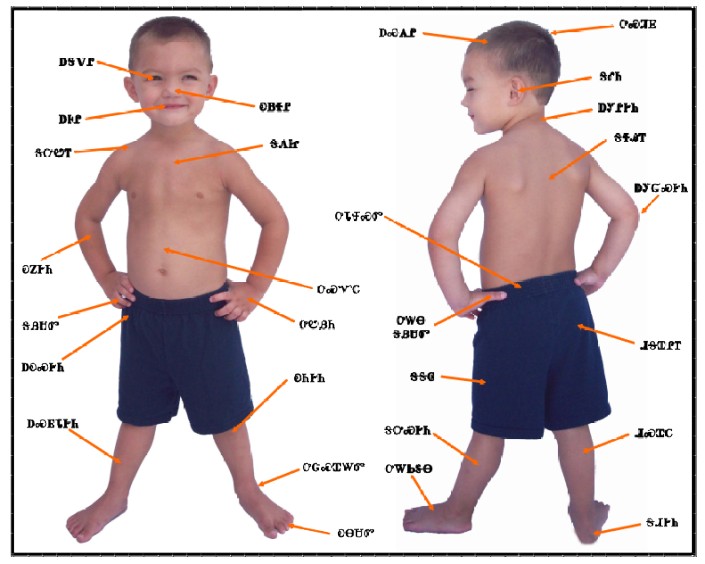 ᎠᏓᏍᎩᎵ! ᎨᏙ ᎢᏳᏍᏗ ᏗᎬᎾᏗᎢ?…ᏐᏊ ᎠᎦᏙᎵ… ᎡᎳᏗ ᎢᎦᏔ…
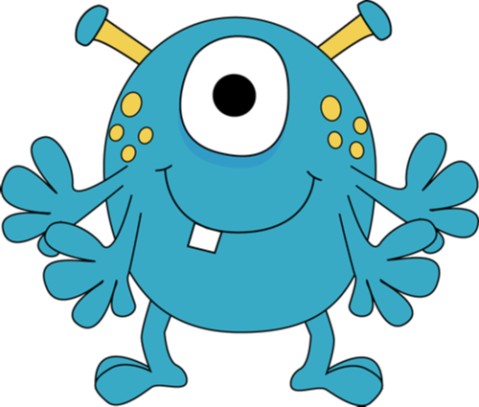 ᎠᏓᏍᎩᎵ ᏗᏥᎶᏍᏓ!
ᏐᏉ ᏴᏫ ᎠᏗ: “ᎤᏙᎯᏳ ᎢᎾ ᎢᎦᏔ ᎯᎠ ᎠᏓᏍᎩᎵ…” ᏃᎴ ᏔᎵᏁ ᏴᏫ ᏓᏥᎶᏍᏓ.
ᎨᏙ ᎢᏳᏍᏗ ᏗᎬᎾᏗᎢ ᎠᏓᏍᎩᎵ ᏣᏤᎵᎢ?